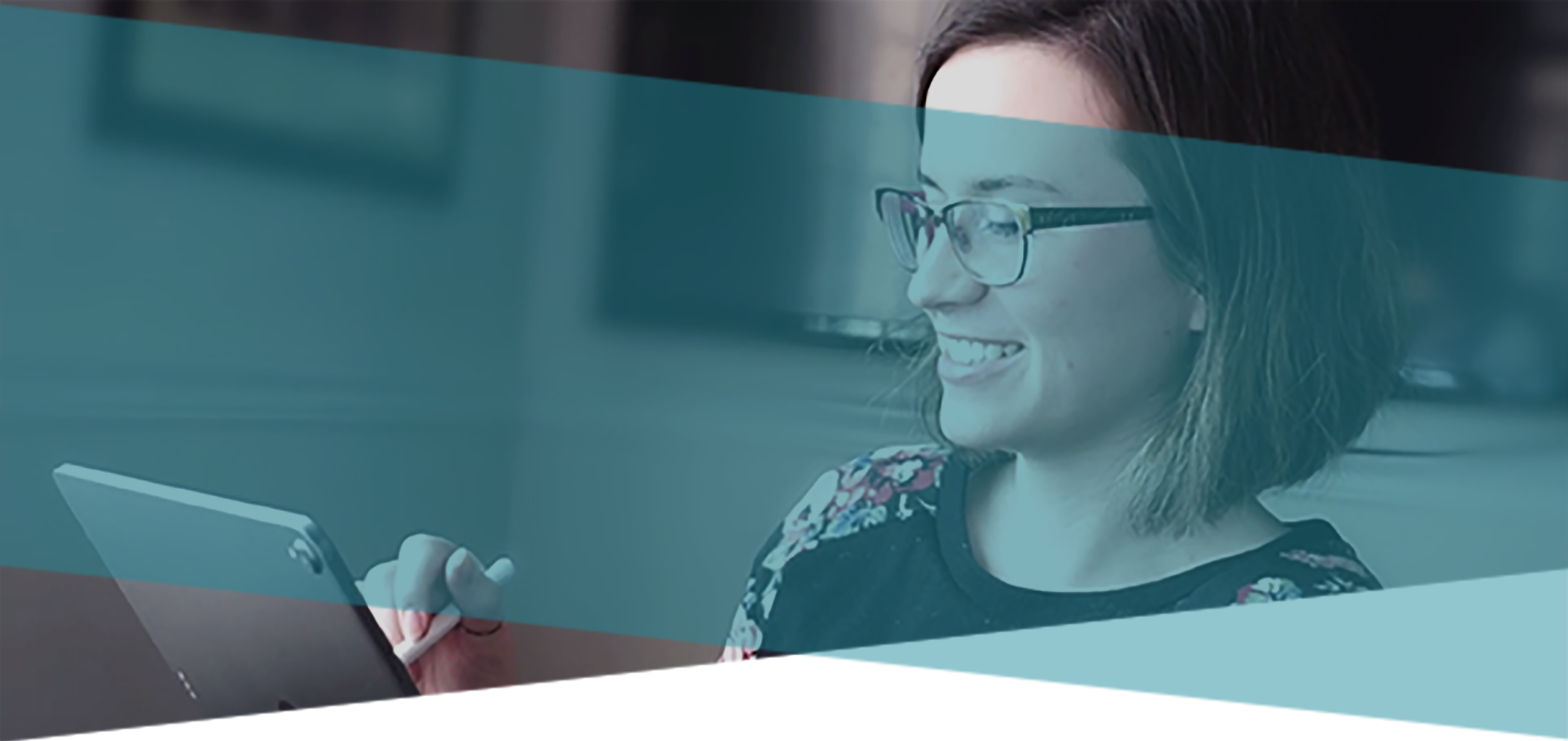 ONLINE TRAINING
A World-class Business Acumen Course Available Online
Sign Up Today: {{ phone number or url }}
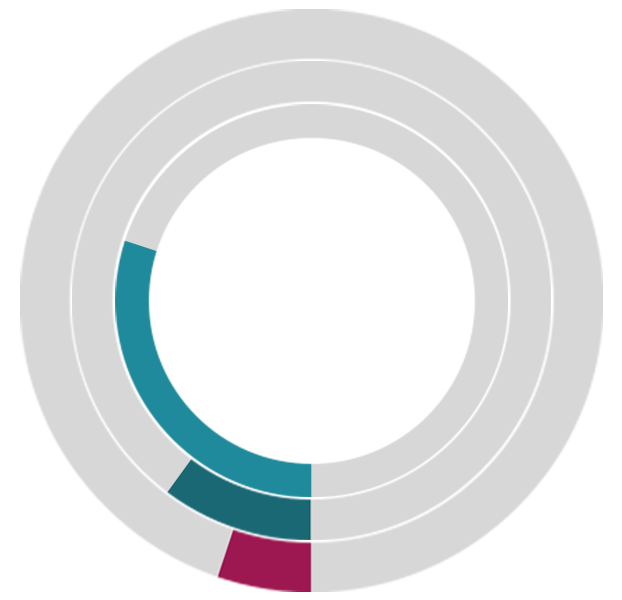 95%
90%
70%
of employees don’t understand company strategy
of employees don’t understand important business metrics
of U.S. employees are disengaged
Think Like a CEO

Learn how companies make money and how your decisionsimpact the money-making process.
Know measures important to executives

Learn to readfinancial statements

Better communicate company strategy

Create an action plan to impact company results
{{ further instructions, delete if not needed }}
Sign Up Today: {{ phone number or url }}
© Acumen Learning | acumenlearning.com